Sesonginfluensa vaksinasjon i norske sykehjem
Fylkeskonferanse i Nordland 2015Horst Bentele
Seniorrådgiver, Folkehelseinstituttet
Influensa og sykehjem
Årlig 3 – 5 millioner mennesker i verden
Årlig dør 250 – 500 000 pga influensa i verden
Spesielt utsatt (høyrisiko for komplikasjoner) er eldre >65, småbarn og mennesker med spesielle sykdommer
Anbefalt dekning (WHO) for beboere og HCW i sykehjem / langtidsinstitusjoner => 75%
Utbrudd 2011/12
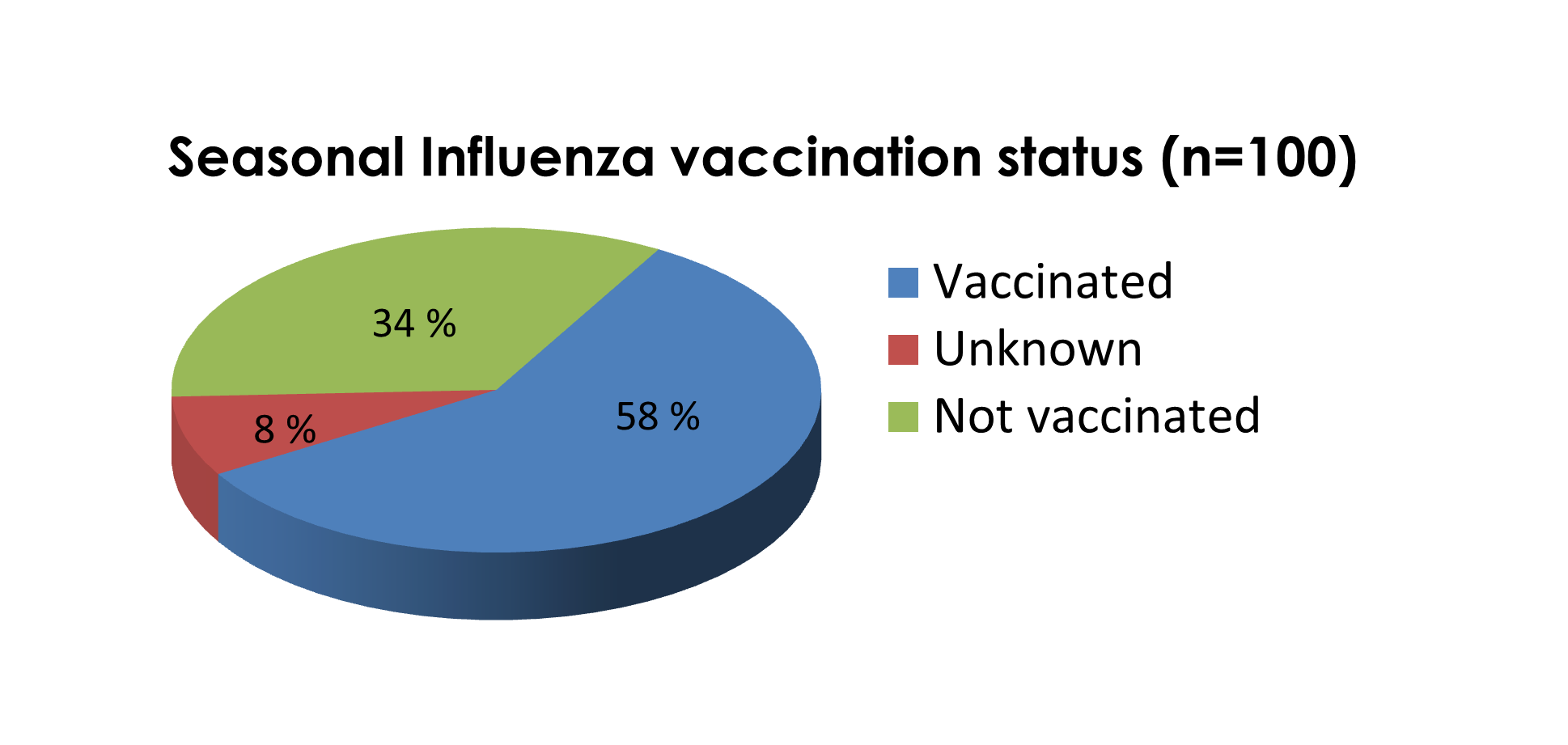 Studie om sesong influensa 2012/13
Å estimere vaksinasjonsdekning for sesonginfluensavaksine i sykehjem blant 
beboerne 
helsepersonell
 Om det er en sammenheng 
mellom Vaksinasjonsdekning og årlig vaksinasjon kampanjen, og 
gratis vaksinering av helsepersonell
Sykehjem 2012/13
910 sykehjem i Norge, 391(43%) svarte
37 sykehjem er ekskludert pga. ufullstendige data
354 sykehjem (39%) ble inkludert
Sykehjem fra 244/429 kommuner fra alle landets 19 fylker i Norge, deltok
Oslo sykehjem (langtidsbeboere)
20 sykehjem deltatt i undersøkelsen
1612 langtidsbeboerne
1076 influensa vaksinert
= 67% (range 38%-100%) gjennomsnitt vaksinasjonsdekning

7 av 20 sykehjem har nådd 75% anbefaling fra WHO
Vaksinasjonsdekning i sykehjem (beboere)
Overall VC 68.1% (95%CI; 67.4-68.8)
Figure 1: Mean influenza vaccination coverage (95%CI) for residents in NH in % season 2012-2013
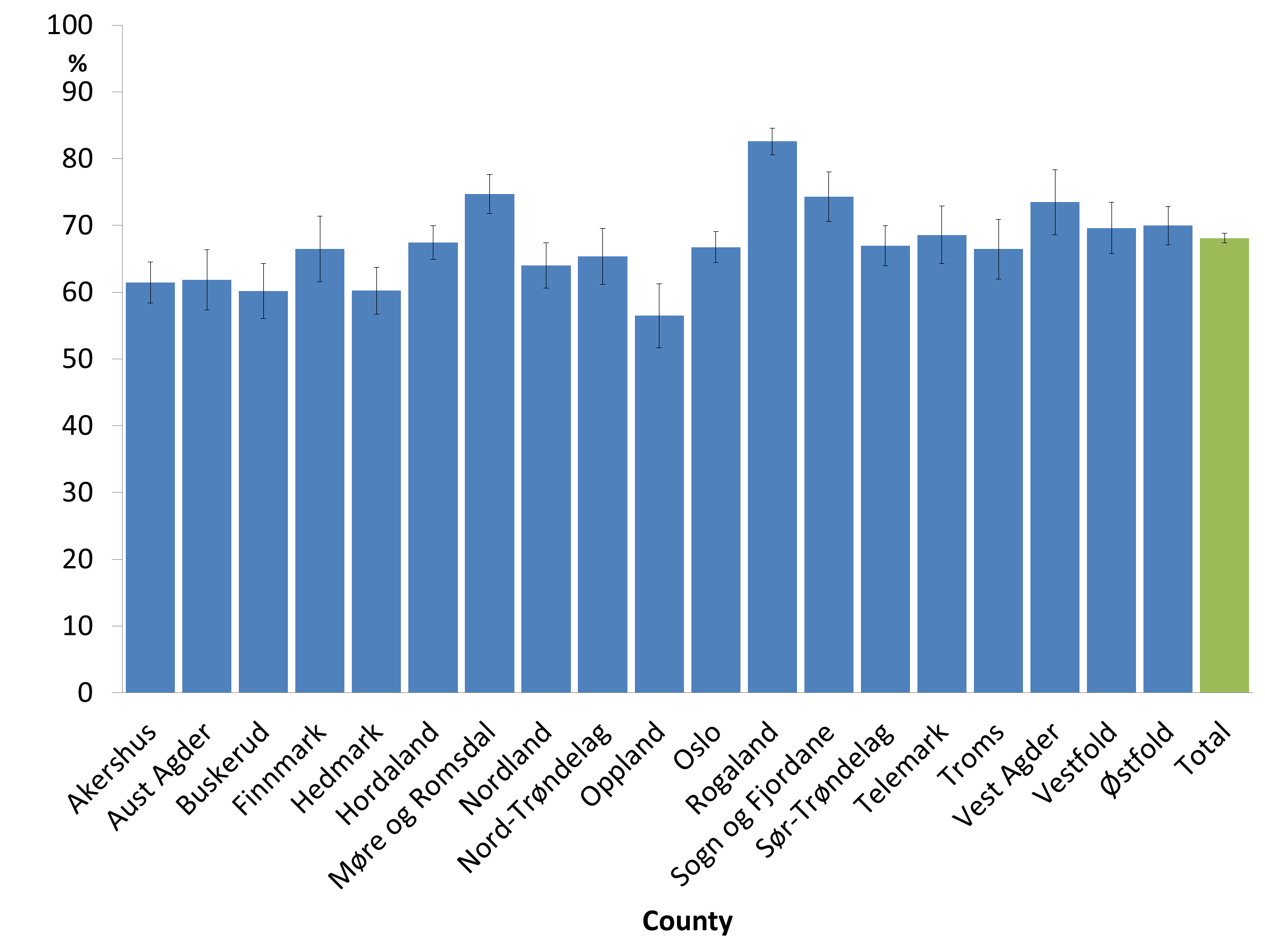 75% WHO influenza vaccination goal
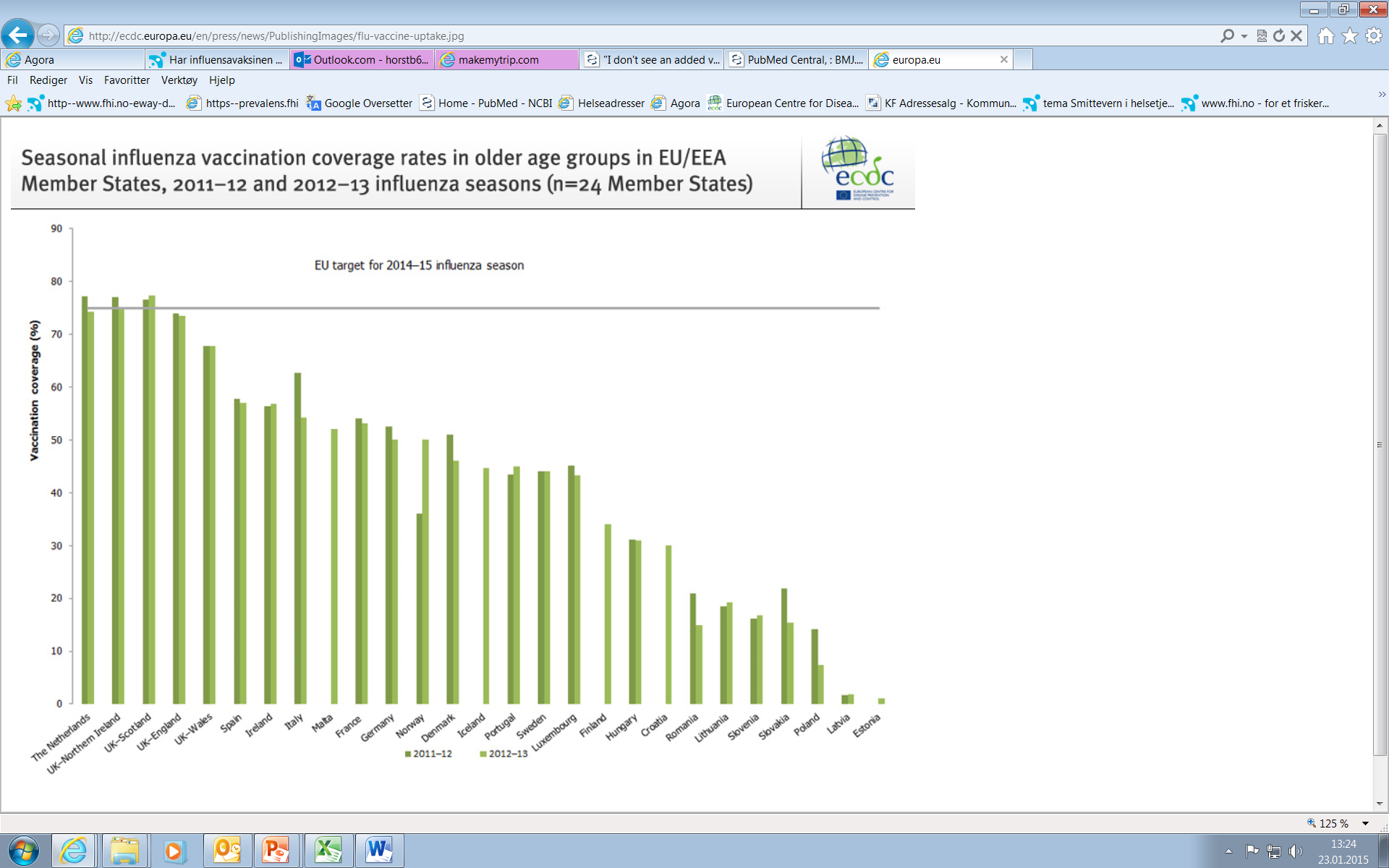 Vaksinasjonsdekning hos helsepersonell
28237 helsepersonell i 354 sykehjem ble aggregert registrert
214/354 (60%) sykehjem raporterte: «Ingen helsepersonell vaksinert!»
Nordland sykehjem helsepersonell
23 sykehjem deltatt i undersøkelsen
23 sykehjem:
1452 helsepersonell registrert
107 vaksinert
Mean = 7,4 % (95% CI 6.0-8.7)
En sykehjem 43 % av helsepersonell vaksinert! (2 plass i Norge)

10 av 23 sykehjem meldte at det var ingen av helsepersonell som var vaksinert
Vaksinasjonsdekning blant helsepersonell
Vaksinasjonsdekning av helsepersonell
gratis vaksine eller måtte betale for vaksine: vaksinasjonsdekning ca 2% høyere hos de som får vaksinen gratis.
Vaksinasjonsdekning og årlig vaksinasjon kampanjen
Hos beboerne = ingen sammenheng
Det var en signifikant sammenheng mellom helsepersonell og vaksinasjonskampanjer, men differensen var veldig lite.
(Mann–Whitney U, P = 0.006 two tailed)
Aktuelle situasjon
Er dere vaksinert?
For hva er dere vaksinert?
Hvorfor er ikke du, influensa vaksinert?
Spørsmålet er:
Hva kan vi gjøre for å beskytte beboere mot sesong-influensa på sykehjem/hjemmesykepleie?
Muligheter
Ikke gå på jobb
Håndhygiene
Munnbind
Stenge avdeling for besøkende når influensa-sesongen begynner
Vaksinere beboerne
Vaksinere helsepersonell
Anbefale pårørende og besøkende å vaksinere seg
CDC: Eneste måte hva vi kan gjøre for å få ned antall influensasmittede på sykehjem
Vaksinasjon
Beboere
Helsepersonell
Pårørende/besøkende
Håndhygiene
Oppfordre både besøkende, beboere og helsepersonell å gjennomføre oftere håndhygiene
Antivirale midler
Tidlig bruk av antivirale midler (tidligst mulig, helstinnen 48 timer)
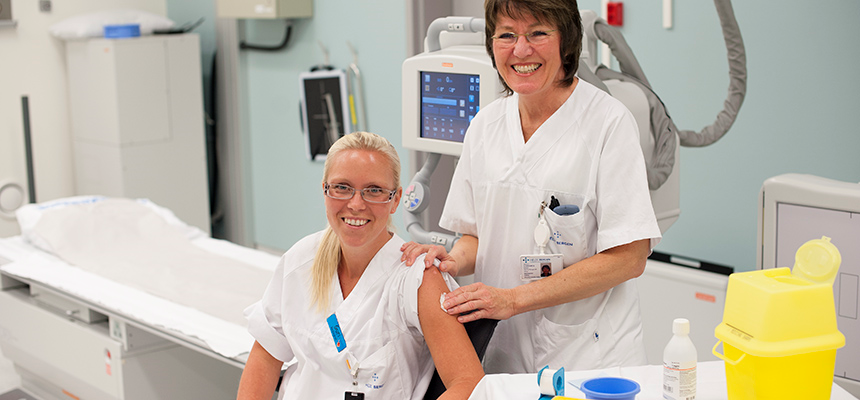 Har ikke gamle mennesker lov til å dø?
Hva hvis de ikke har lyst til å dø og blir smittet av helsepersonell eller andre beboer?
Viruset spør ikke om du har lyst til å dø!
Er din holdning for å ikke vaksinere deg i slik tilfelle etisk legitimert?
Spør deg selv: om du ville vaksinere deg, hvis du hadde hjemme barn eller mor som har sterkt astma og er i risikogruppe?
Influensa
Høy mortalitet i risikogruppene

Enda høyere morbiditet
Månedsvis nedsatt mobilitet og livsevne til beboerne som har hatt influensa
Tyngre/pleietrengende beboere
Hva skal til for å få flere helsepersonell å vaksinere seg?
Informasjon om at sesonginfluensa vaksine nesten har ikke noen bivirkninger

At helsepersonell er klar over at det er en fordel for alle andre ved vaksinering: familie, venner og ikke minst pasienter

 At det må være lett tilgjengelig og gratis
Sesongen 2012-2013
Det ble solgt ~520 000 vaksiner i Norge
De tre vaksiner som ble distribuert i Norge var Fluarix, Vaxigrip, Influvac 
De ble meldt 8 tilfeller med mistanke om en hendelse som var mer alvorlig en mildt.
Hvorav 4 var gitt sammen med Pneumokokkvaksine
Det vil si 0,002 %
Hepatitt B = 11% (50 meldinger)
Er pålagt vaksinasjon en vei å gå?
I USA er det flere sykehus som allerede har innført «pålagt vaksinering»
I Nederland ble det diskutert pålagt vaksinasjon i sykehjem
Som helsepersonell er man forpliktet aldri å skade en pasient og jobber for pasientens beste
Hvordan er det med influensa vaksinasjon?
Vaksinering av helsepersonell?
En vis dekning av både helsepersonell og beboerne gir en bedre beskyttelse (herd-immuneffect)
Lavere sykehusinnleggelse
 
Lavere mortalitet. 
Beboerne på sykehjem er en risikogruppe!
Opprettholde arbeidsstyrken
Oppsummering sesonginfluensa vaksine!
Beskytter både deg selv og beboere – men bare delvis
Det er enkelt å få tak i og å bli vaksinert
Det skal være gratis for helsepersonell
Det har en kost – nytte effekt
Det koster oss kanskje en vondt i arm i 24 timer 
Så hvorfor skal man som helsepersonell ikke ta det?
Melding til VESUVwww.vesuv.no
Vi vil gjerne minne både sykehus og sykehjem om deres varslingsplikt for alle mistanker om utbrudd i helseinstitusjoner og at dette også gjelder for utbrudd av Influensa eller utbrudd med Norovirus!
Vi vil gjerne ha oversikt over hvordan situasjonen i Norge er!
References
A Nicoll (angus.nicoll@ecdc.europa.eu)1, B C Ciancio1, S Tsolova1, P R Blank2, C Yilmaz1; The scientific basis for offering seasonal influenza immunisation to risk groups in Europe
T Jefferson, D Rivetti, A Rivetti, M Rudin, C Di Pietrantonj, V Demicheli; Efficacy and effectiveness of influenza vaccines in elderly people: a systematic review
Suzanne F. Bradley, MD; Prevention of Influenza in Long-Term–Care Facilities; Vol. 20 No. 9 INFECTION CONTROL AND HOSPITAL EPIDEMIOLOGY
Sophie Vaux*, Delphine Noël, Laure Fonteneau, Jean-Paul Guthmann, Daniel Lévy-Bruhl; Influenza vaccination coverage of healthcare workers and residents and their determinants in nursing homes for elderly people in France: a cross-sectional survey; BMC Public Health 2010, 10:159
ECDC report; Seasonal influenza vaccination in Europe – Vaccination recommendations and coverage rates, 2012-13http://ecdc.europa.eu/en/publications/_layouts/forms/Publication_DispForm.aspx?List=4f55ad51-4aed-4d32-b960-af70113dbb90&ID=1241